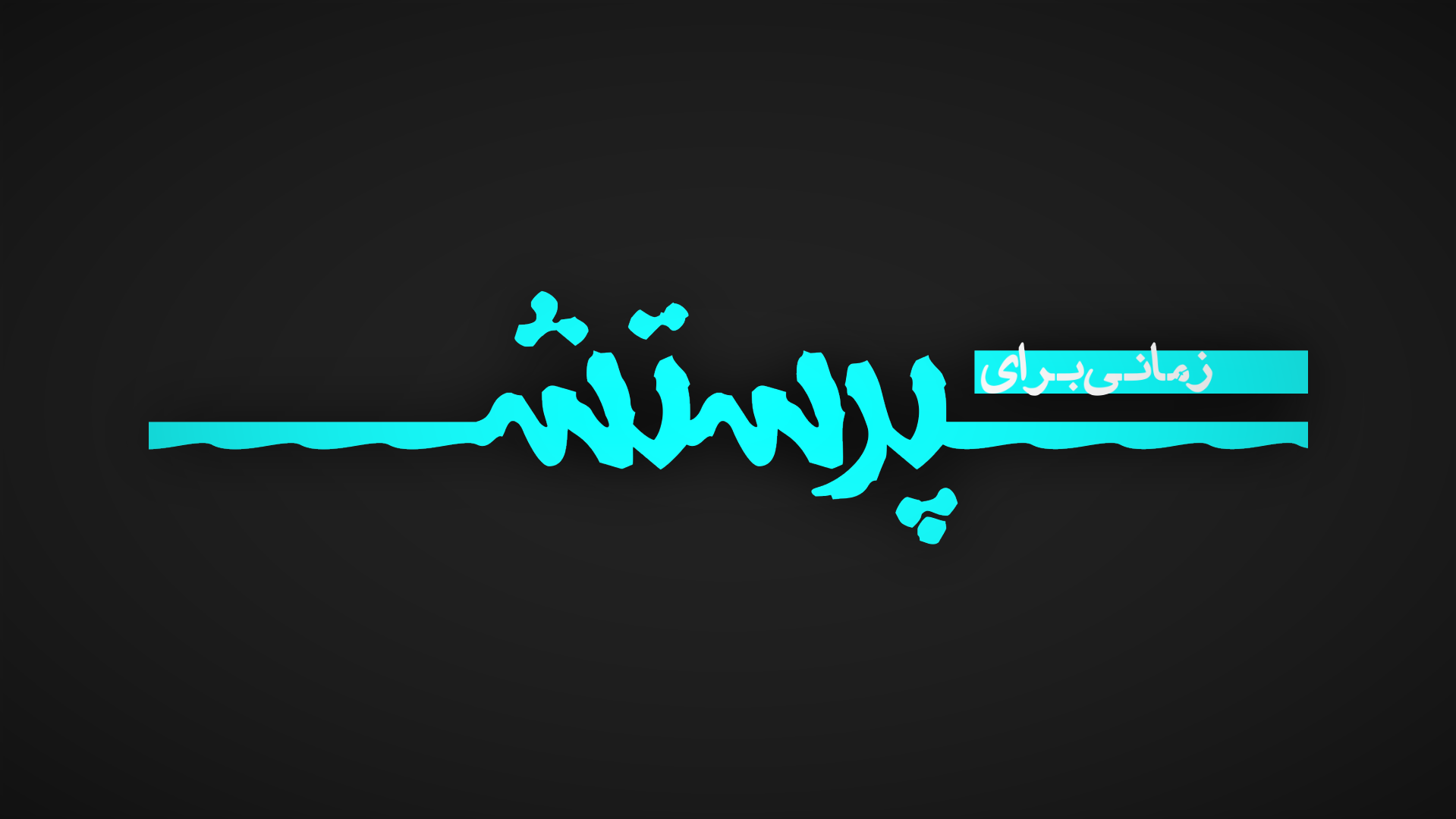 خواندی مرا به روی آبها 
به جایی که بس عمیق است
آنجا  که پر زِ  رمز و راز است 
اعـماقی نو ایمانی نو
نام تو را من می خوانم 
چشمانم را برافرازم
موجها خیزند ، جانم در تو چه آرام است
من با تو ، و تو با من
فیض عظیم تو در عمق ها
دستان توست هادی مرا
هرجا بترسم یا بلغـزم
تو همراهی ملجای من
نام تو را من می خوانم 
چشمانم را برافرازم
موجها خیزند ، جانم در تو چه آرام است
من با تو ، و تو با من
آه ای روح خدا هدایت کن تو مرا
همان جایی که تو خواهی 
 بگذار بر آبها راه روم
در عمق هایی تازه از روح 
مرا ساکن ساز ، ایمانم را محکم تر کن
در حضور منجیم
نام تو را من می خوانم 
چشمانم را برافرازم
موجها خیزند ، جانم در تو چه آرام است
من با تو ، و تو با من
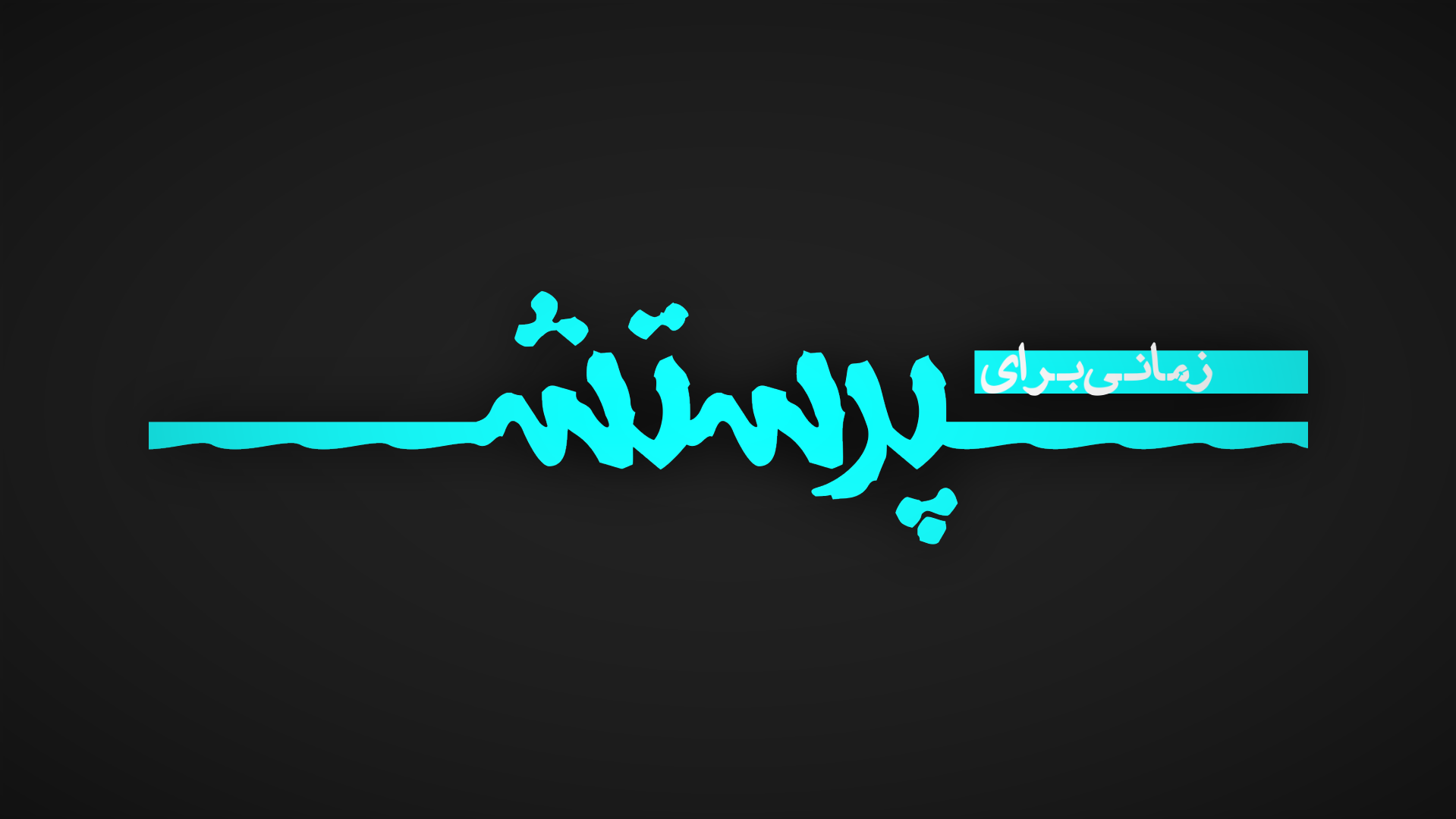